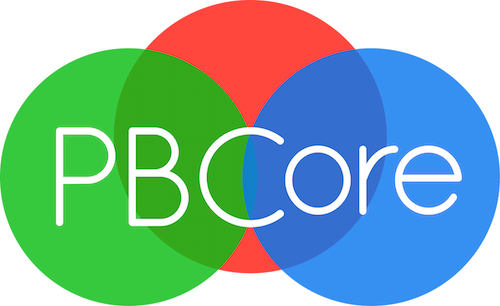 Using the PBCore Cataloging Tool
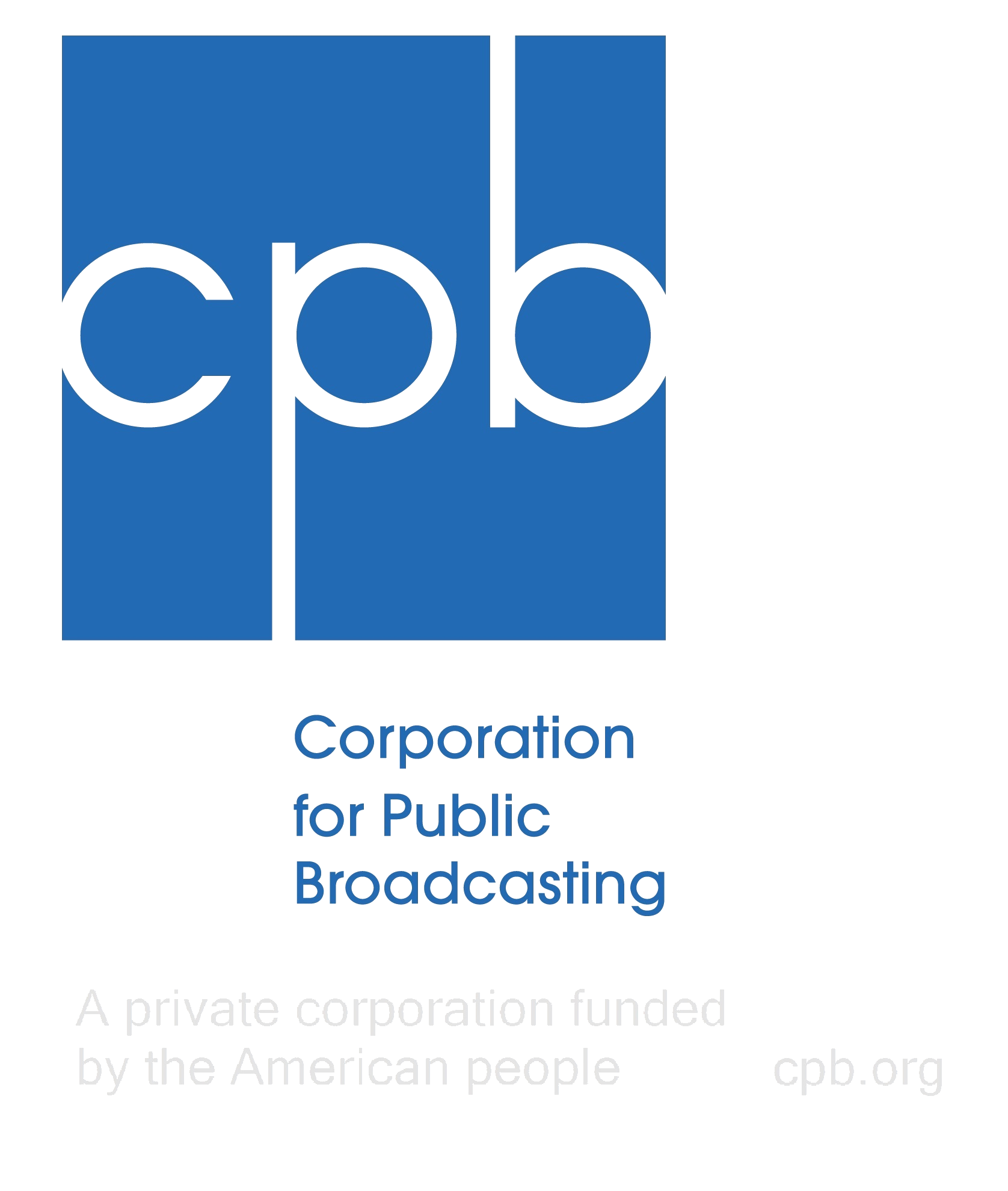 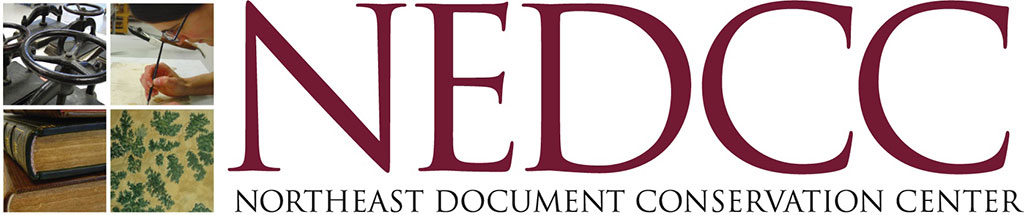 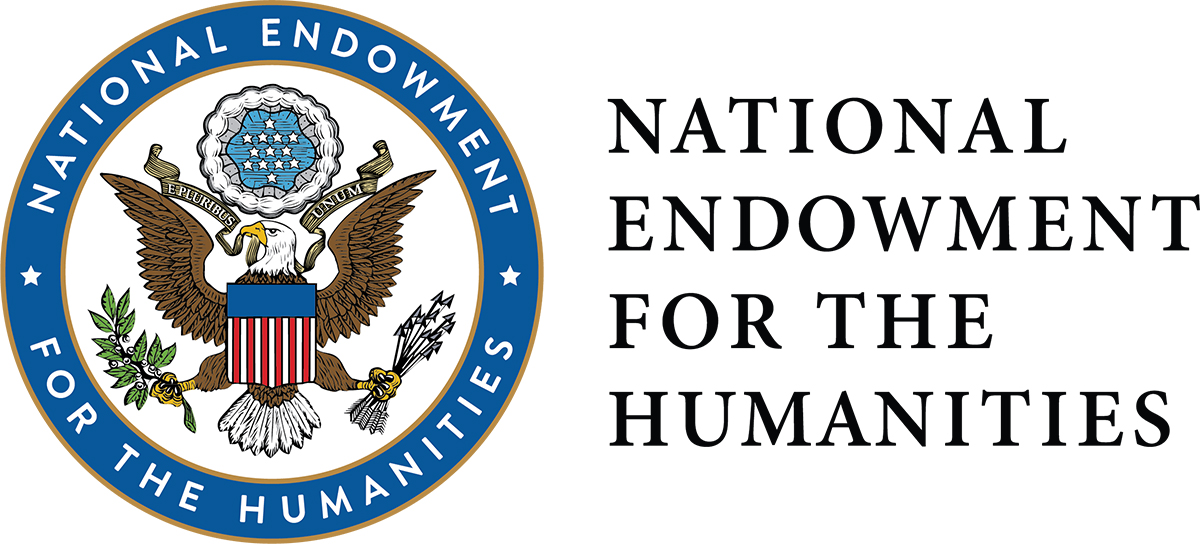 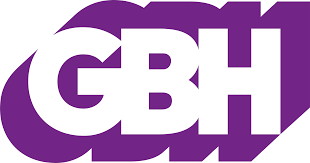 PBCore Cataloging Tool: Tasks
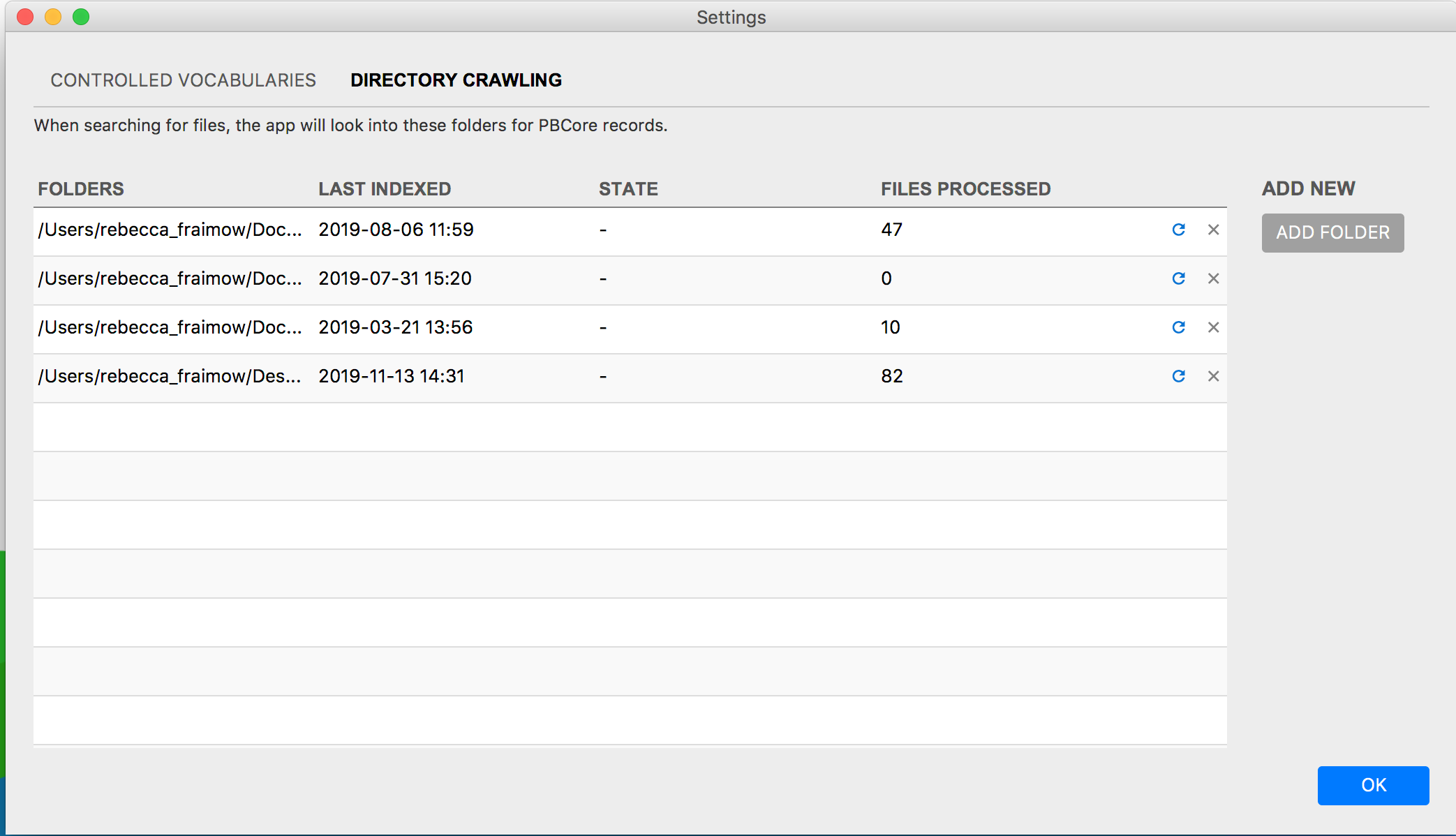 Set a folder for records
Create an Asset
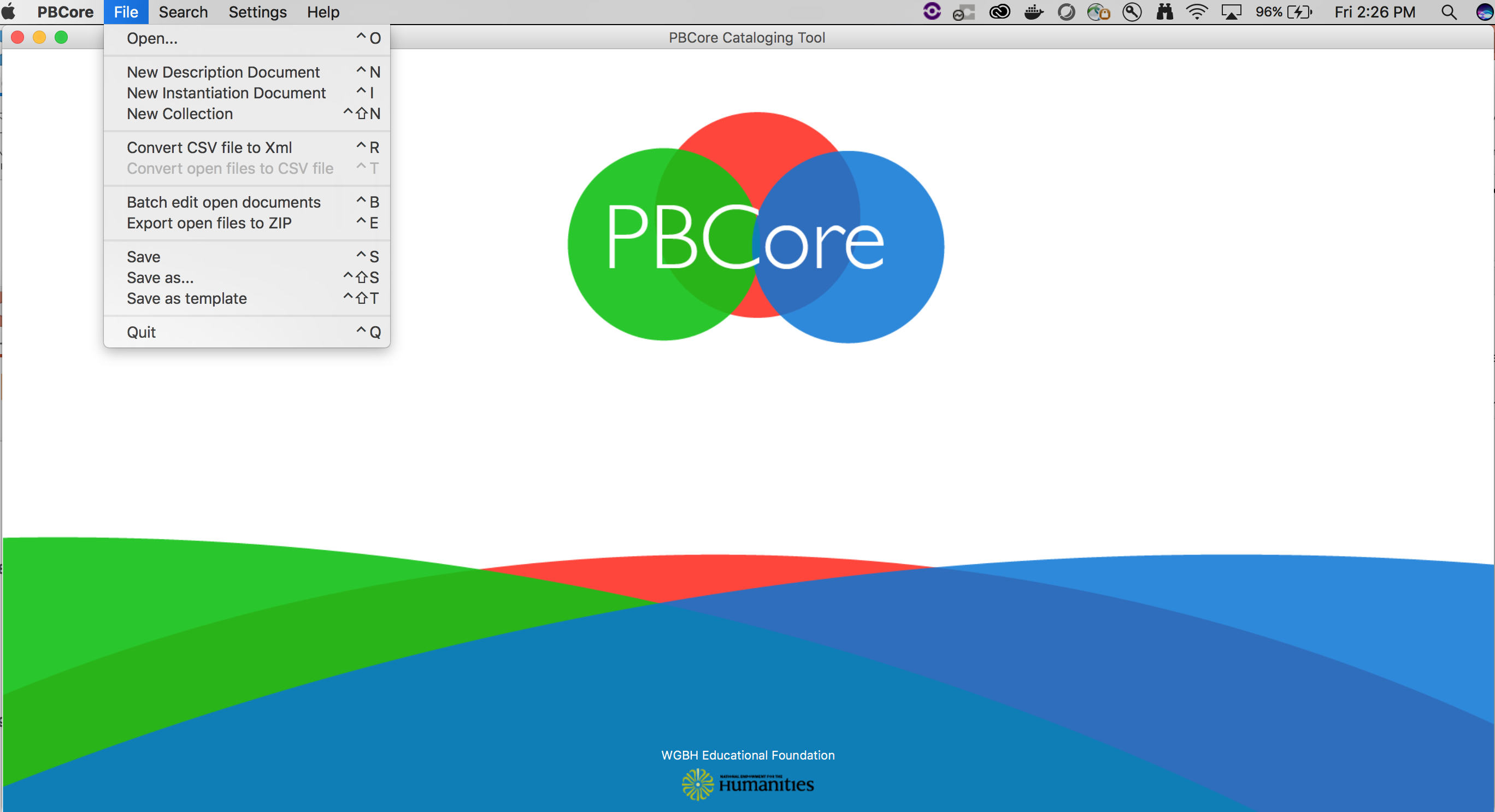 Create an Asset
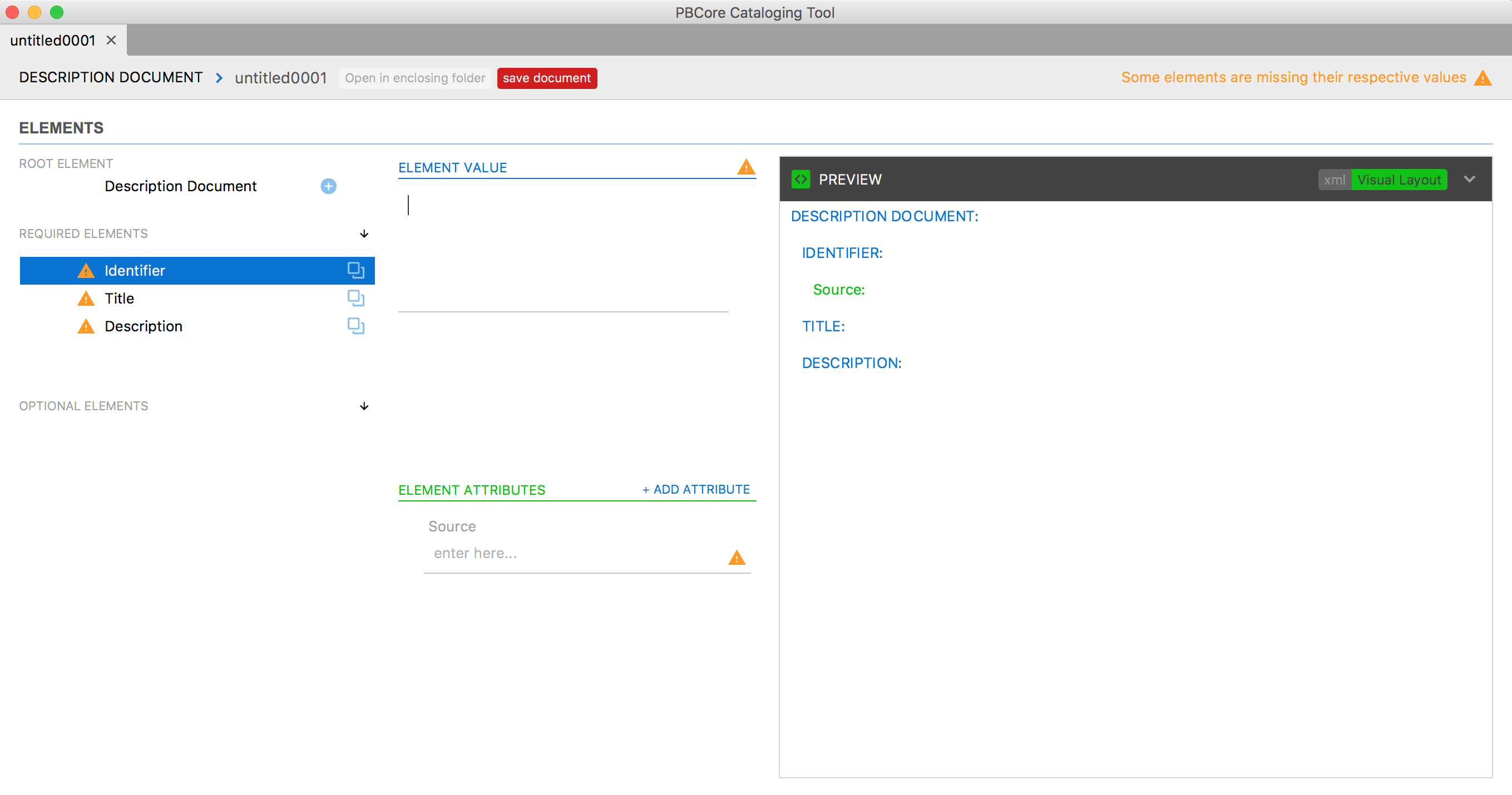 Create an Instantiation
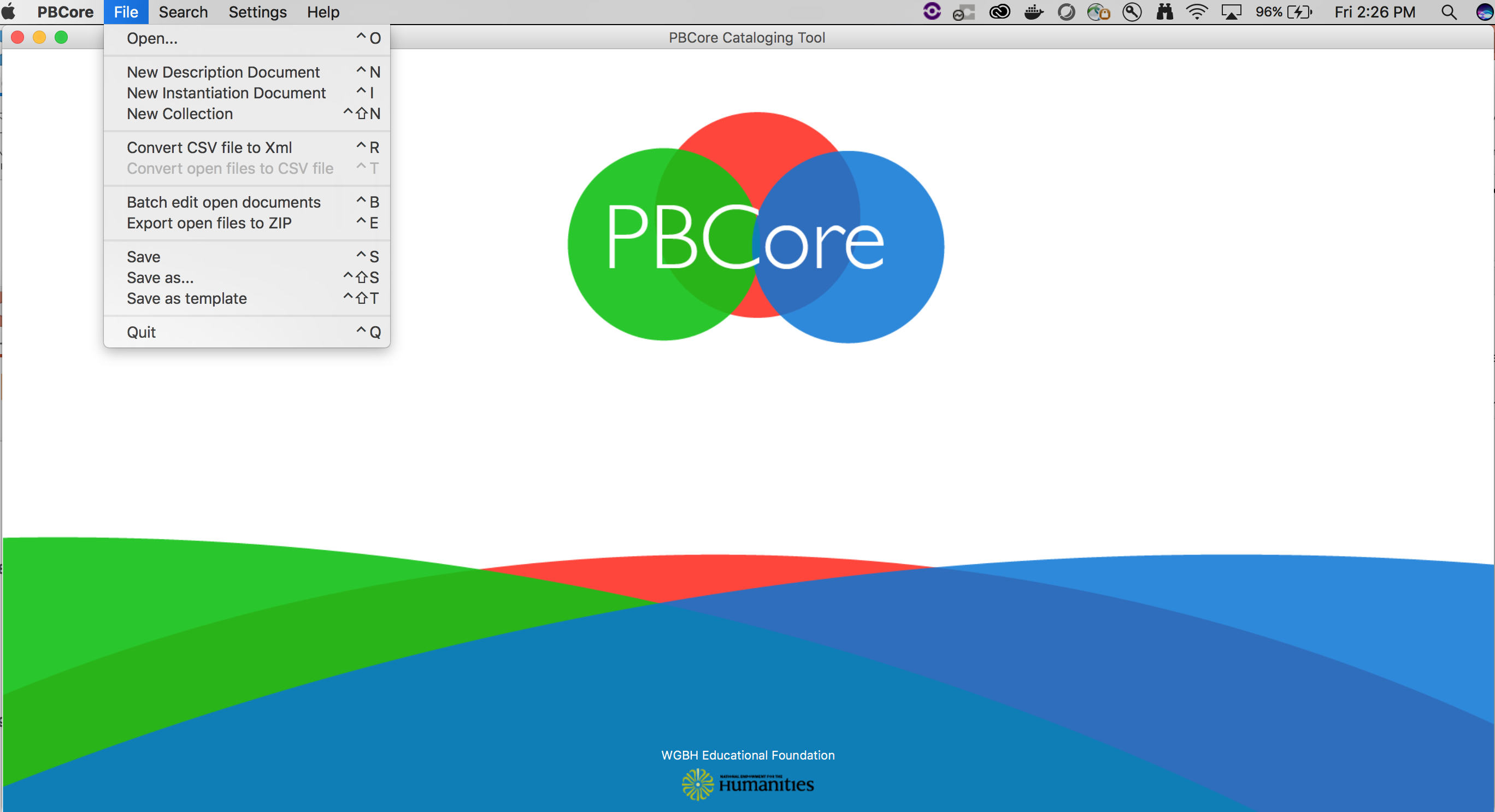 Create an Instantiation
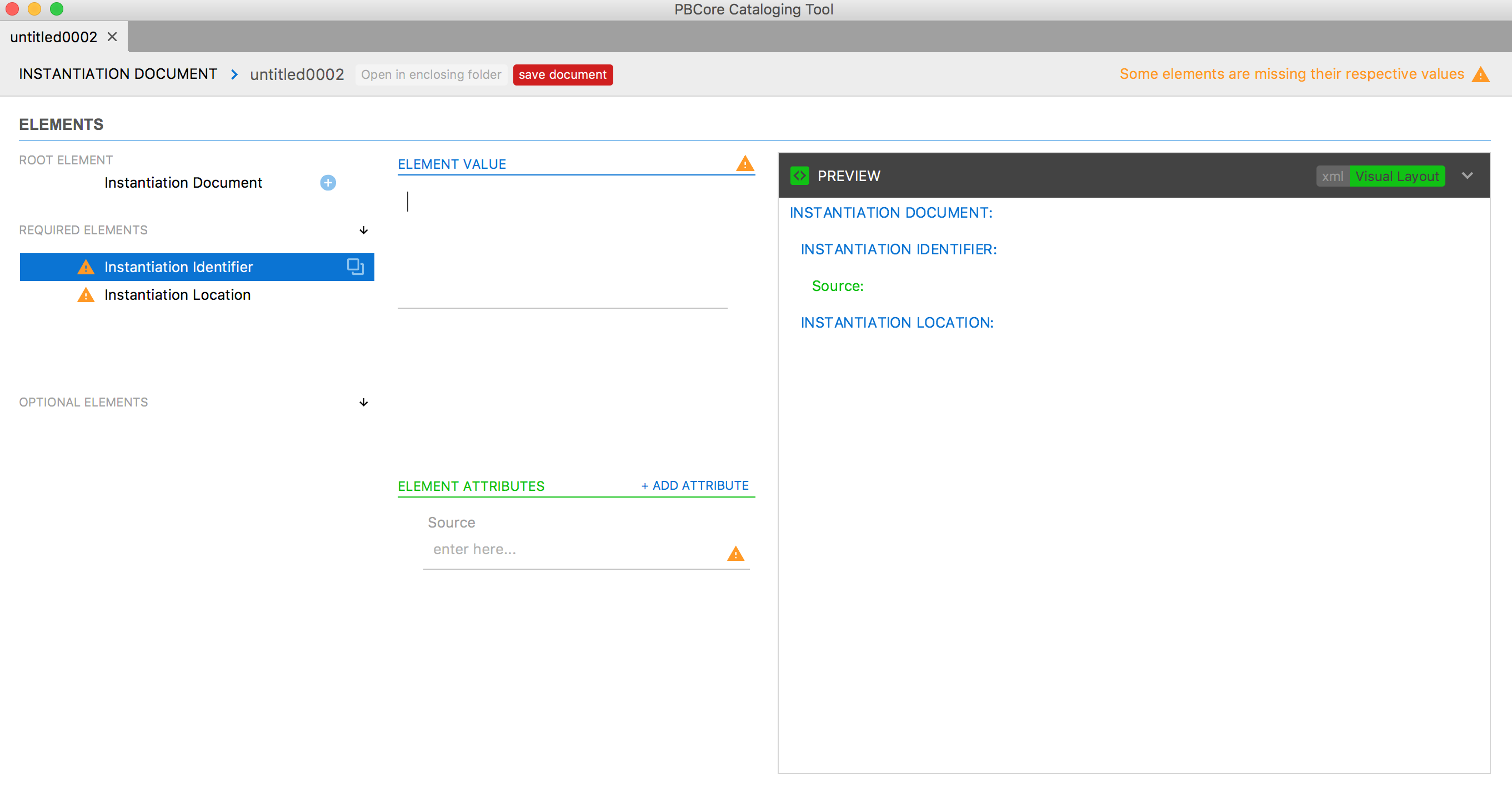 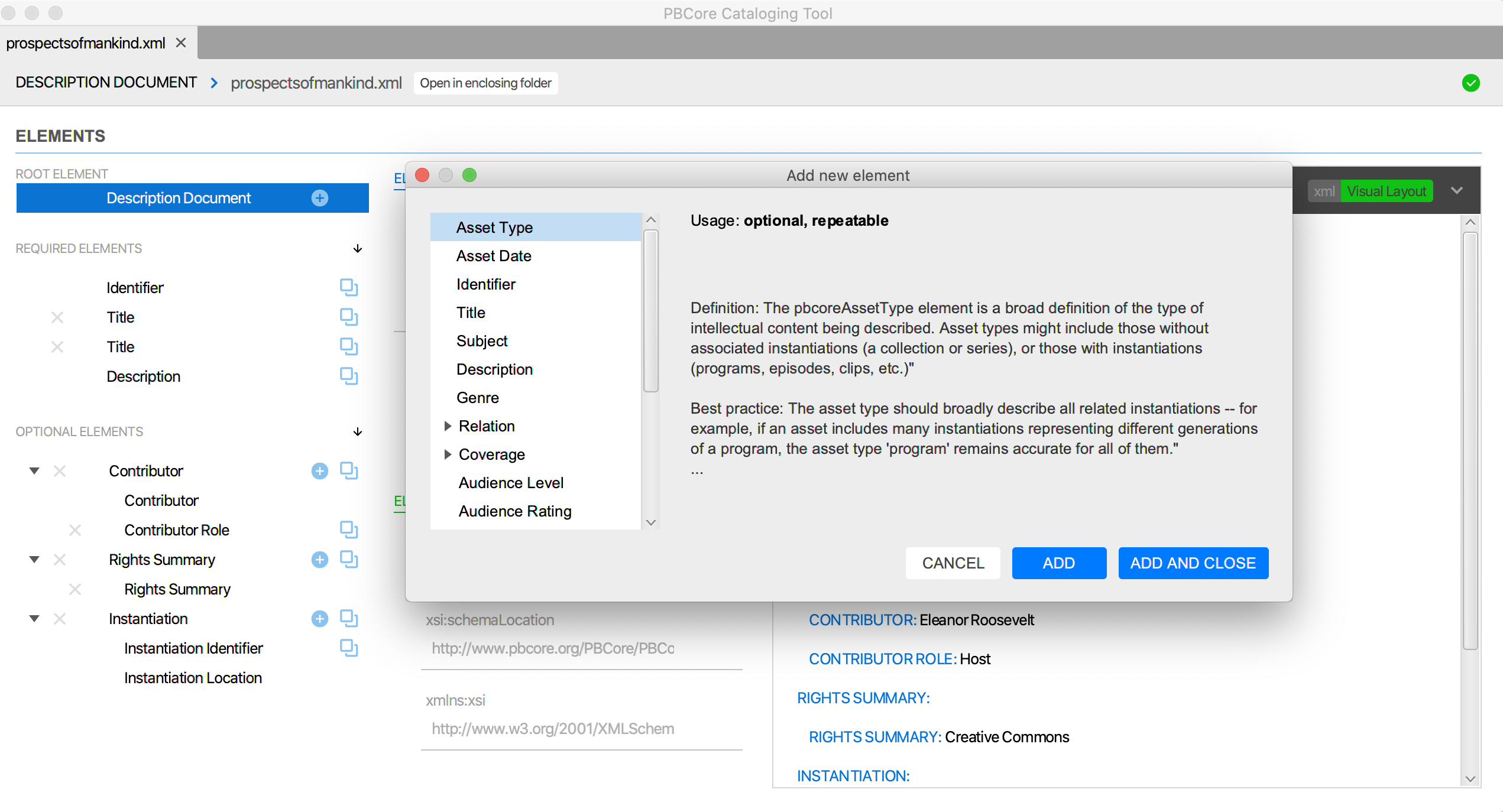 Add an Element
Add an Attribute
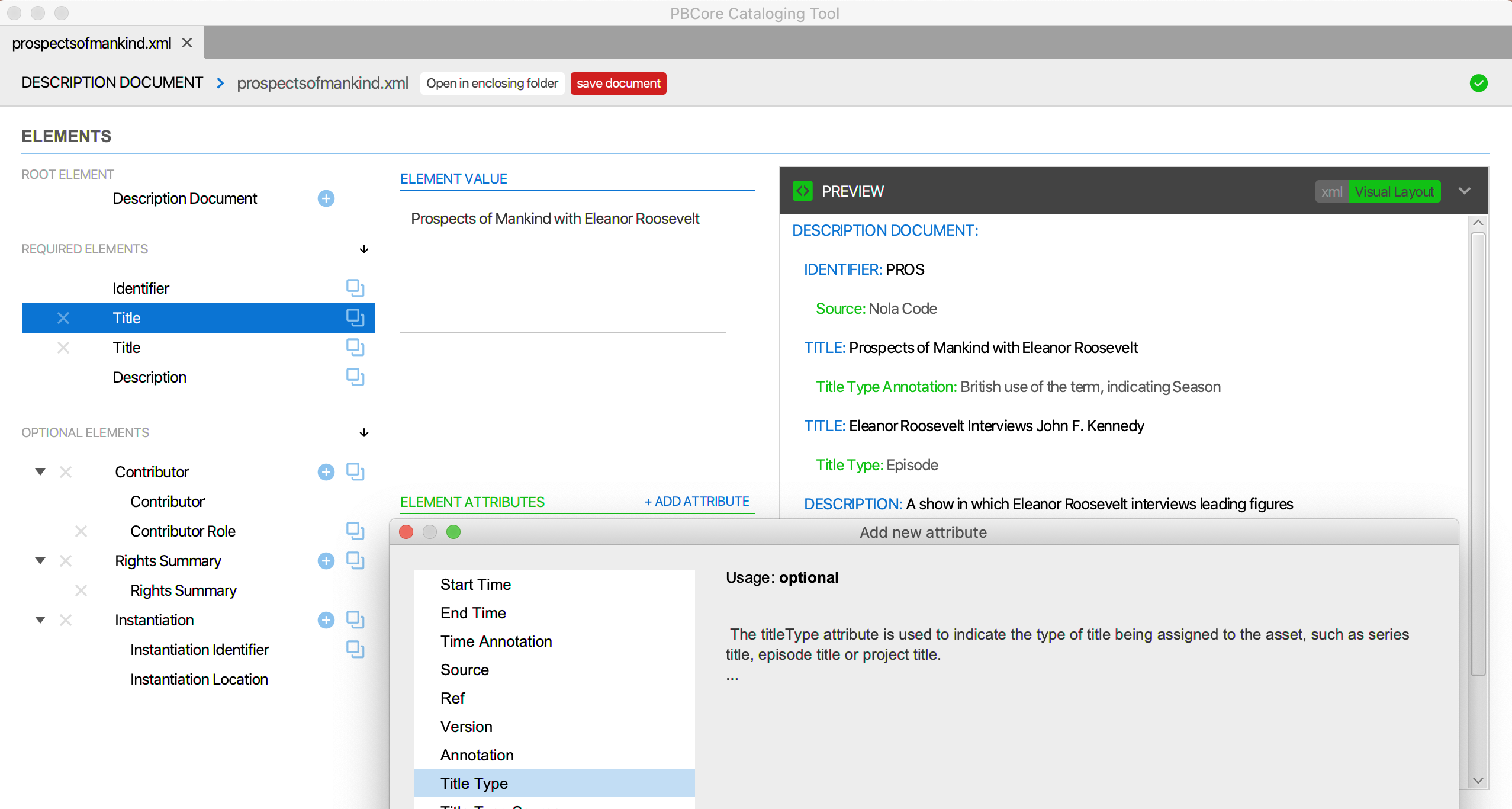 Use Controlled Vocabs
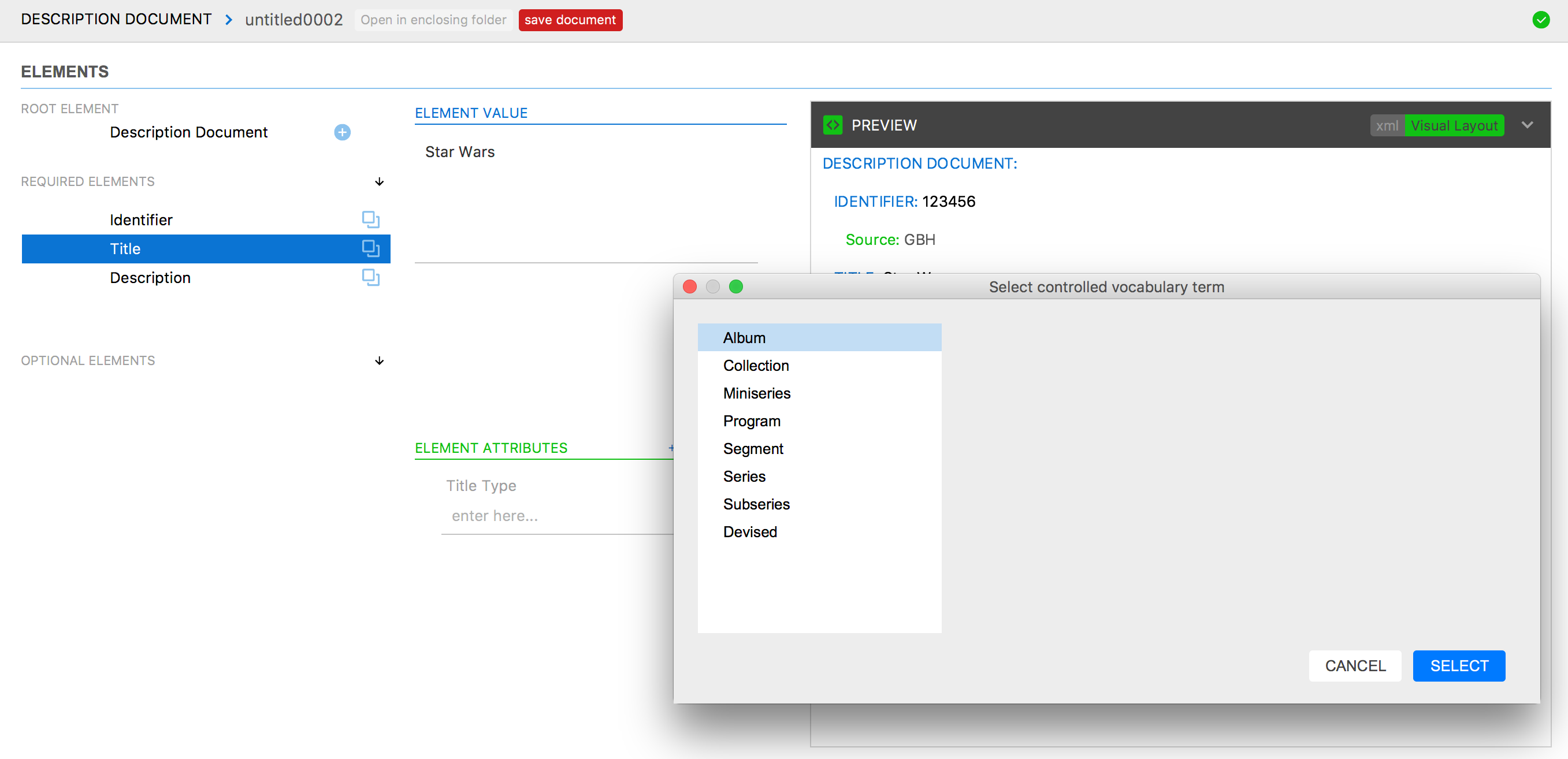 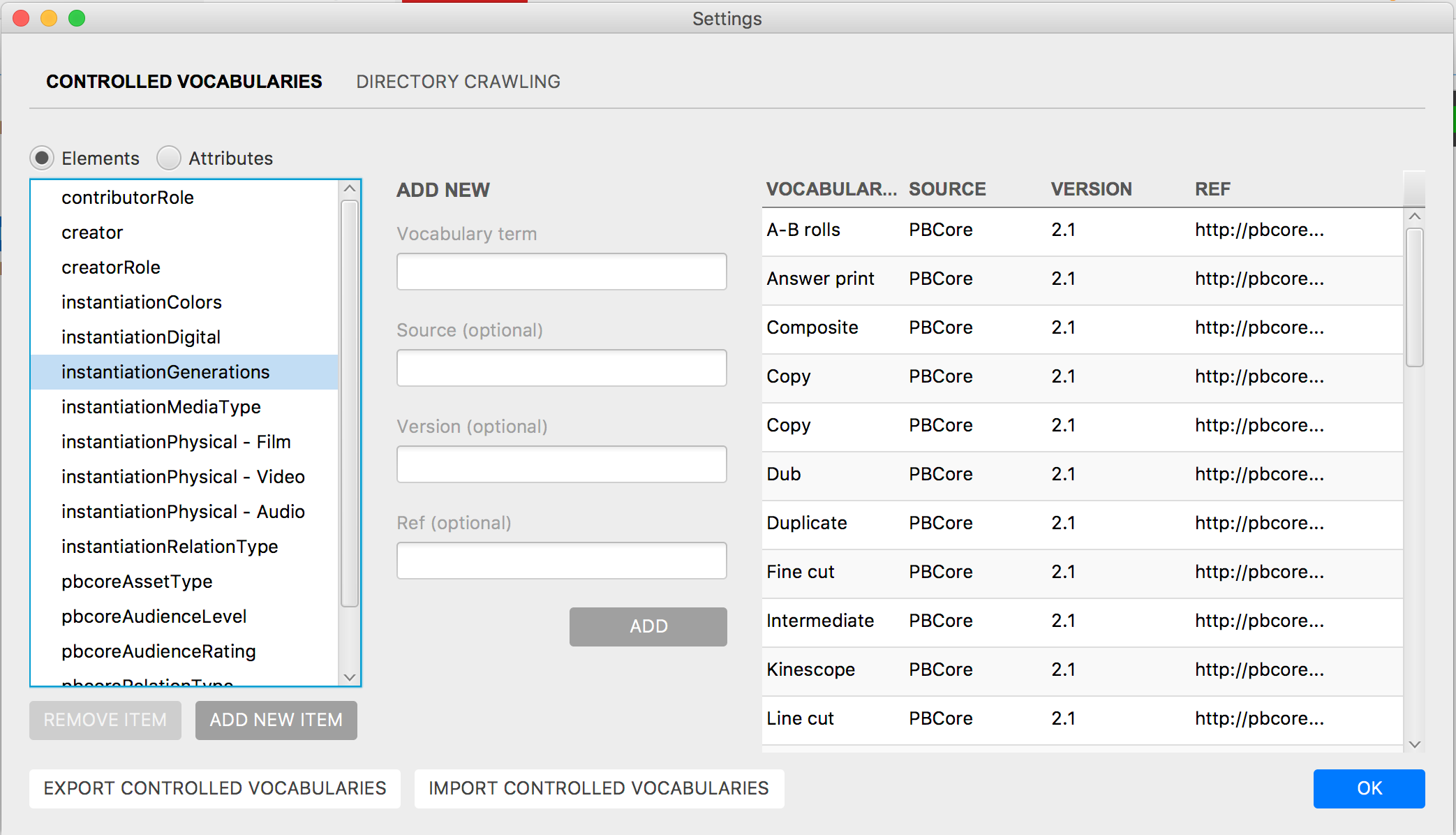 Use Controlled Vocabs
Save Records
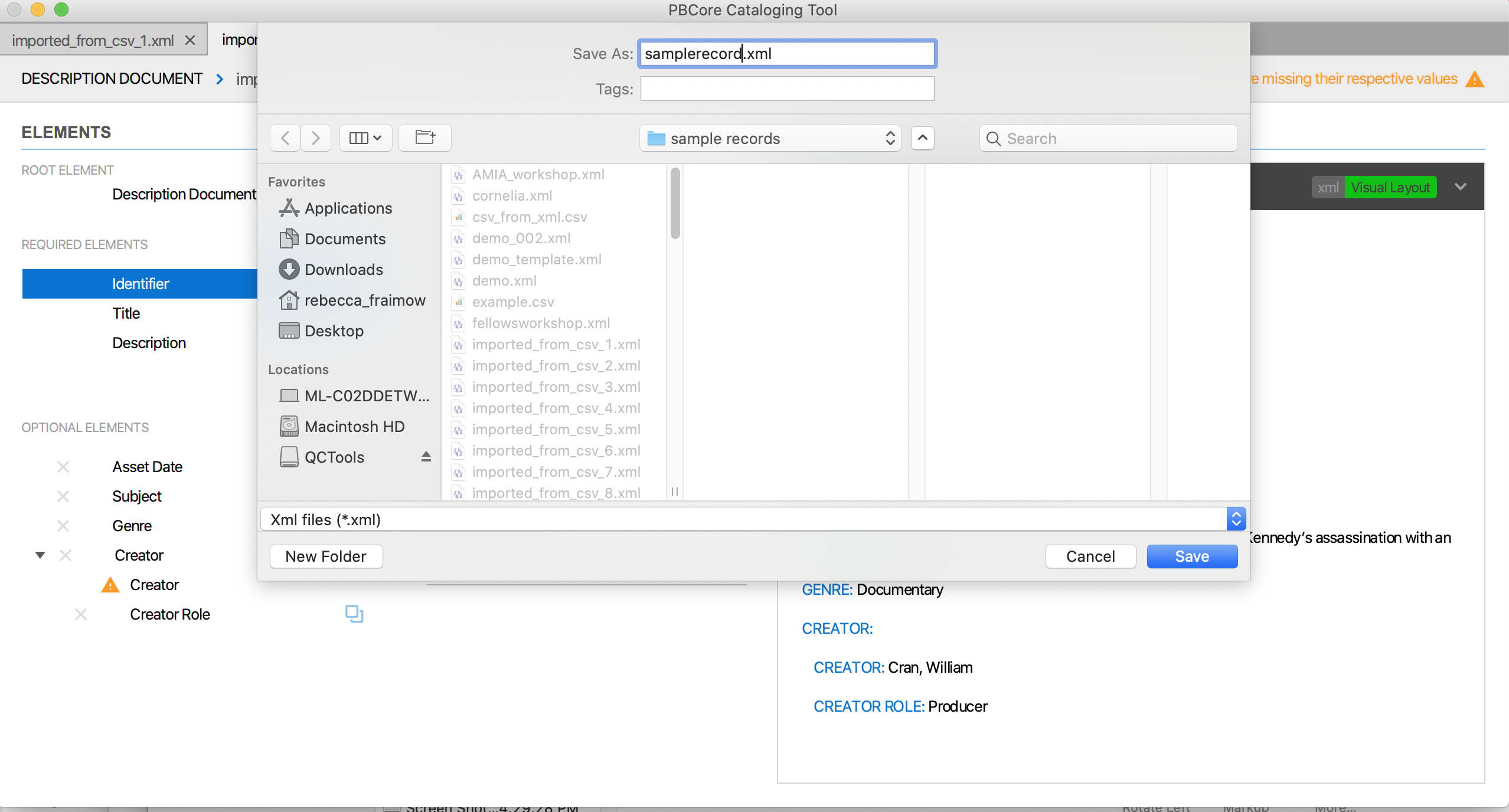 Search for Records
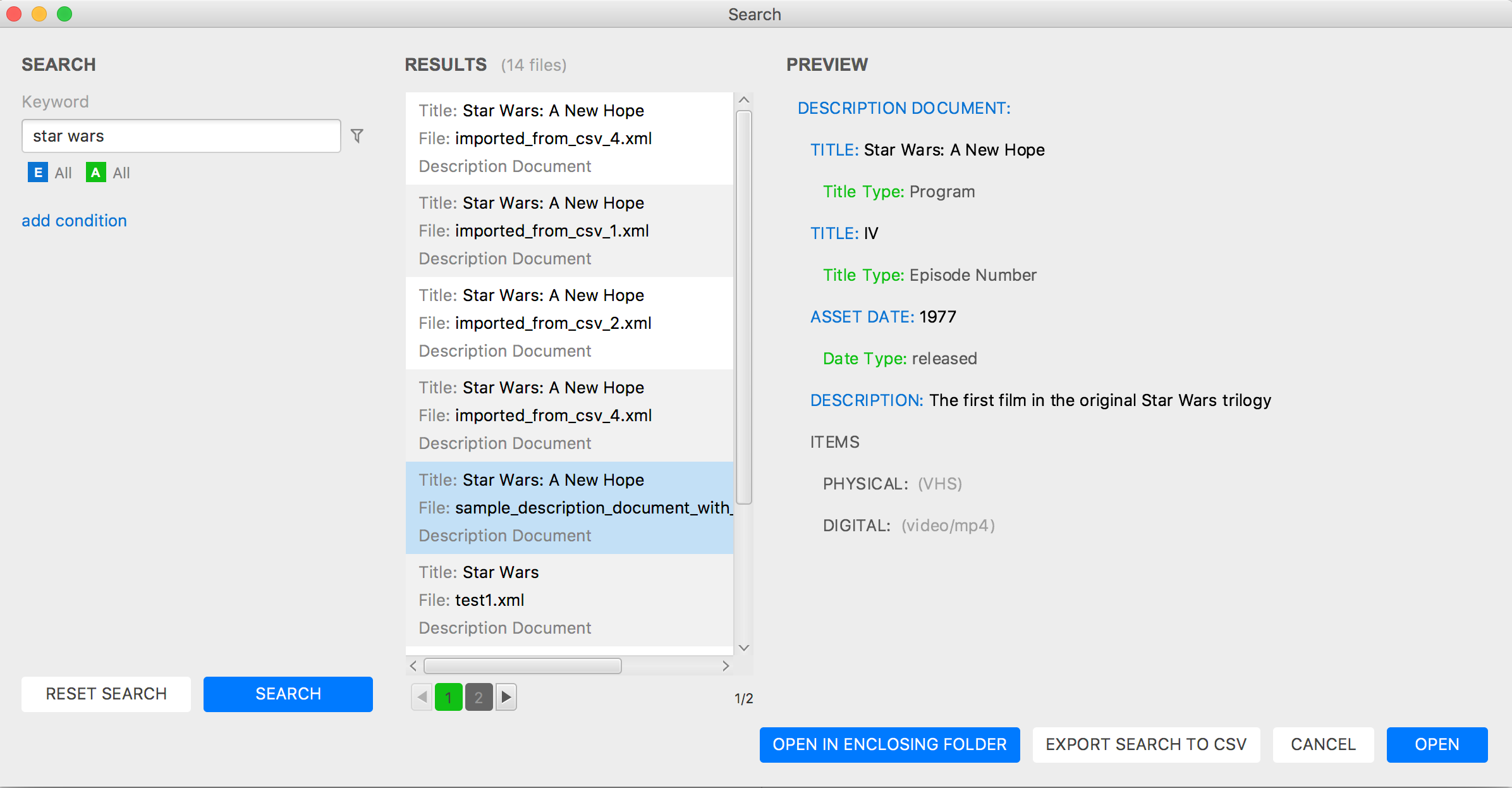 Use Advanced Search
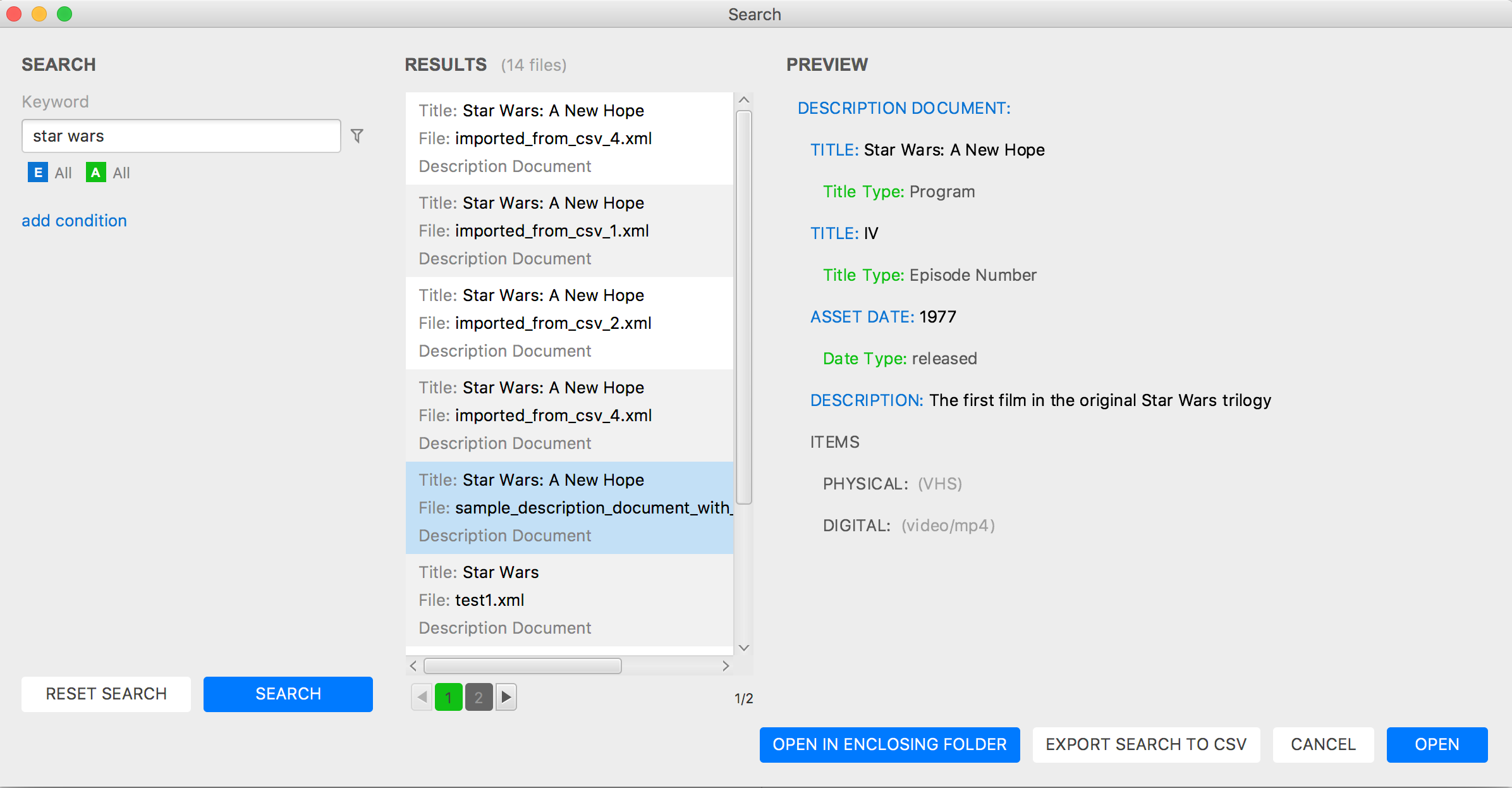 Use Advanced Search
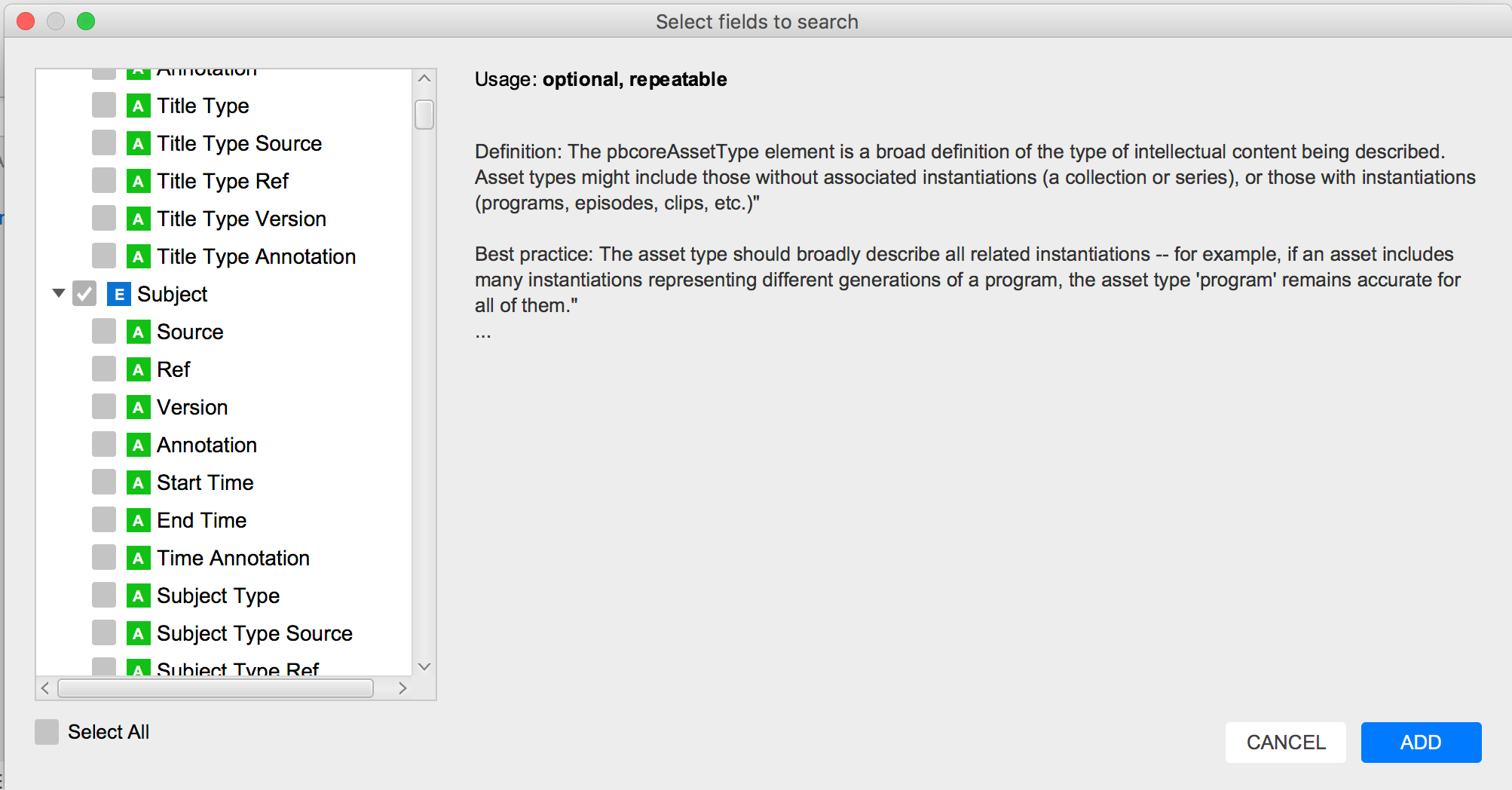 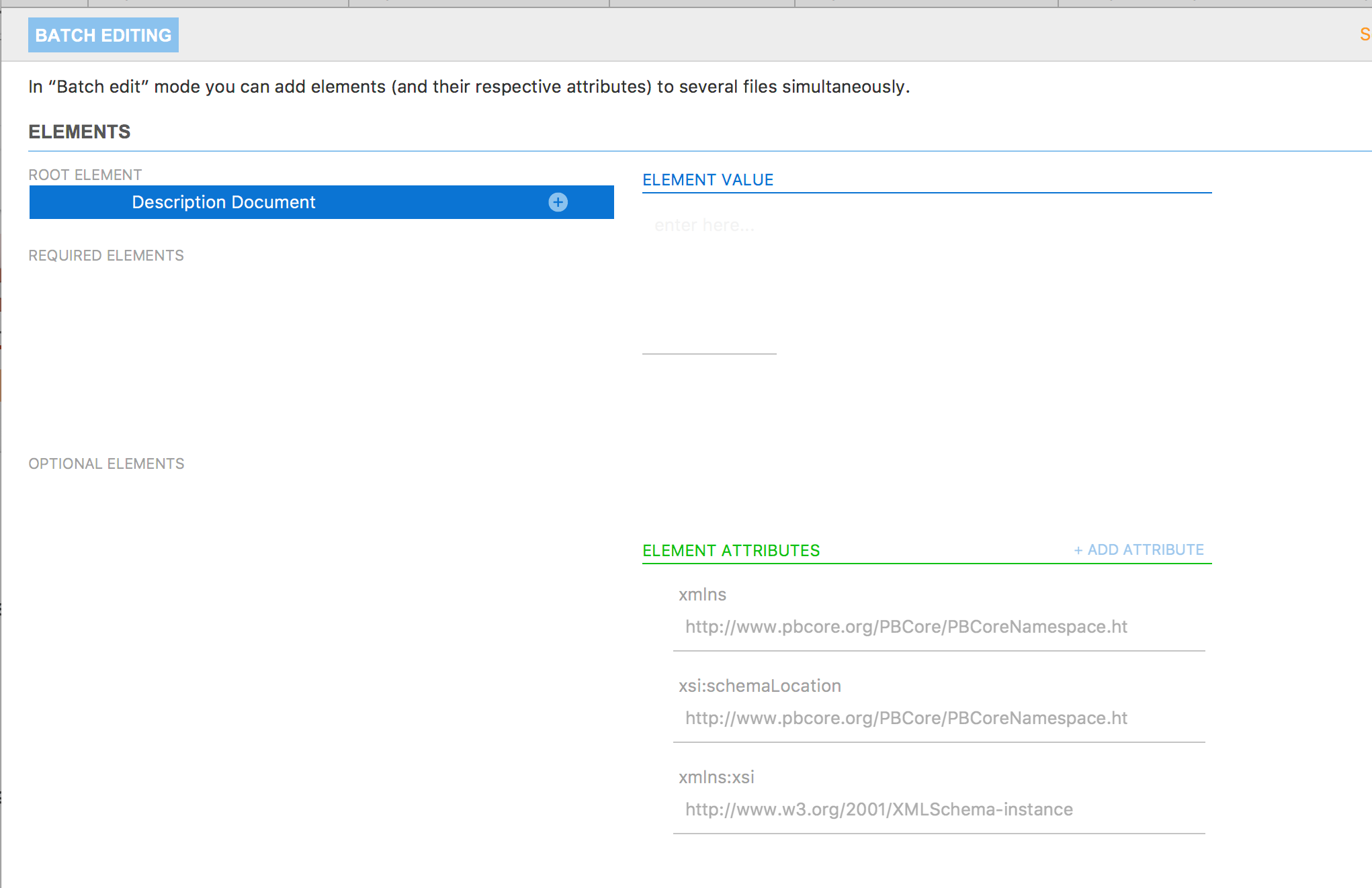 Batch Edit Records
Create a Spreadsheet
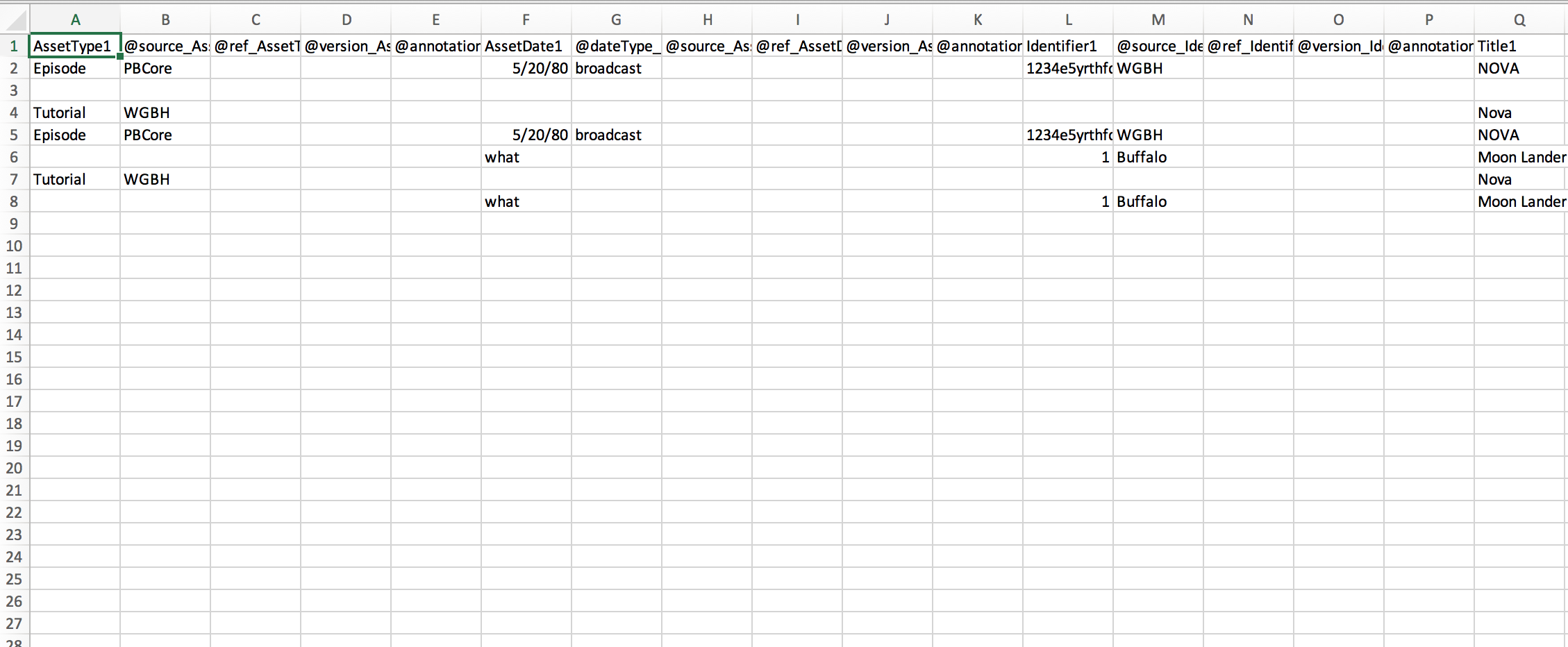 Open from Spreadsheet
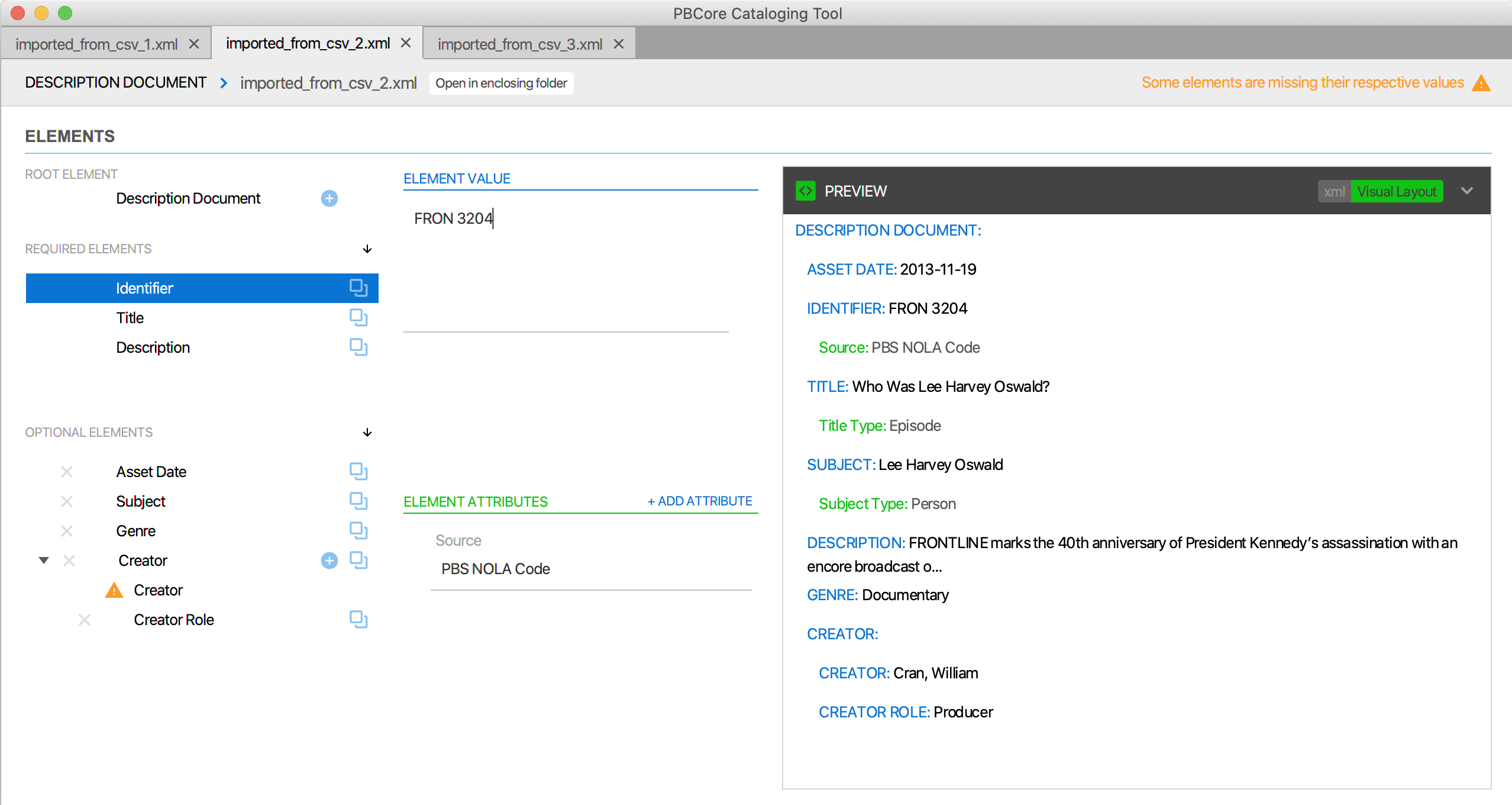 Exercise
Each group has a case study that includes about a piece of media that exists in at least two different formats. 
Using the PBCore tool, take ten minutes to create a record for your media in PBCore, including instantiation records for both formats. 
In your breakout groups, compare your PBCore records. Do they look the same? How are they different? What did you find challenging about using the tool?
Questions?
rebecca_fraimow@wgbh.org